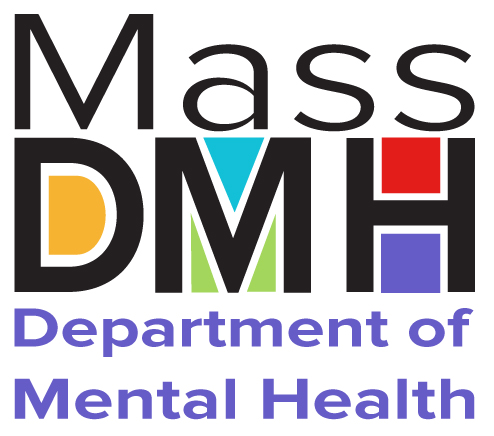 ACCS Provider Webinar SeriesSession #7: Billing GuidelinesSlides revised by 7/30/18
July 11, 2018
Agenda
Introductions	
Contract Structure
Unit Rate Billing
Accommodation Rate
Cost Reimbursement
Supporting Documentation
Questions
Next Steps
2
ACCS Provider Webinar, Session #7
7/11/2018
Introductions
Beth Lucas
	Assistant Commissioner for Mental Health Services

Mary Hunt
	Accounts Payable Manager

Chuck Pukmel
	Director of Contract Administration, Audit and Systems
3
ACCS Provider Webinar, Session #7
7/11/2018
Contract Structure
4
ACCS Provider Webinar, Session #7
7/11/2018
Contract Structure
Each ACCS award consists of two contracts
Unit Rate
Example:  SCDMH23100192XXXCM3A – ending in A

Occupancy, Contingency Funds and Transitional Employment (FY19)
Example:  SCDMH23100192XXXCM3B – ending in B
5
ACCS Provider Webinar, Session #7
7/11/2018
Billing for Each Contract Type
6
ACCS Provider Webinar, Session #7
7/11/2018
Unit Rate Billing
7
ACCS Provider Webinar, Session #7
7/11/2018
Unit of Service
Integrated Team Only
The unit of service is a day a Person is Enrolled.  
Integrated Team with GLE
The unit of service is a day a Person is Enrolled in the applicable GLE with Integrated Team services.
Integrated Team with SIE
The unit of service is a day a Person is Enrolled in the applicable SIE with Integrated Team services.
Intensive Group Living Environment  
The unit of service for Intensive Group Living Environment is a day of Enrollment in the applicable IGLE.
8
ACCS Provider Webinar, Session #7
7/11/2018
Service Codes
Integrated Team – 1 Code

GLE – 3 Codes

IGLE – 4 Types; 2-3 Codes

SIE – 3 Codes
9
ACCS Provider Webinar, Session #7
7/11/2018
Integrated Team and SIE Attendance Codes
Enrolled no contact (E) - Client enrolled in IT Only or SIE setting but no client encounter occurred.
Enrolled Contact (C) – Client enrolled in IT Only or SIE setting with encounter.
Enrolled with Rehab (R) – Client enrolled in IT Only or SIE setting and a Rehabilitative encounter occurred.  
Enrolled with Telephonic or Collateral Rehabilitative contact (O) – Client enrolled in IT Only or SIE setting and a Telephonic or Collateral Rehabilitative contact occurred.

Contact – A face-to-face encounter with an individual; may be brief in nature.
Rehabilitative  Encounter  – A clinical intervention that is delivered in accordance with federal claiming requirements for Medicaid Rehabilitation Option (Rehab Option).

Slide revised on 7/30/18 with new billing codes
10
ACCS Provider Webinar, Session #7
7/11/2018
GLE and IGLE Attendance Codes
Enrolled in bed (B) – Client enrolled and present in a GLE or IGLE within the 24 period and not enrolled or admitted to another service (e.g. inpatient facility, Respite)
Enrolled in bed with Rehab (BR) – Client enrolled and present in a GLE or IGLE within the 24 hour period and a Rehabilitative encounter occurred
Enrolled in bed with Telephonic or Collateral Rehabilitative contact (BO) – Client enrolled and present in a GLE or IGLE within the 24 hour period and a Telephonic or Collateral Rehabilitative contact occurred.
Enrolled not in bed no contact (A) – Client enrolled in a GLE or IGLE but is not present within the 24 hours period and there was no contact with the client 
Enrolled not in bed with contact (AC) – Client enrolled in a GLE or IGLE  but is not present within the 24 hours period.  A client encounter occurred outside of the GLE setting.
Enrolled not in bed with Rehab (AR) – Client enrolled in a GLE or IGLE but is not present during the 24 hours period.  A Rehabilitative encounter occurred outside of the GLE setting (this code is not used if a client is admitted to setting in which Rehab cannot be claimed).
Enrolled not in bed with Telephonic or Collateral Rehabilitative contact (AO) – Client enrolled in a GLE or IGLE but is not present during the 24 hour period. 
Slide revised on 7/30/18 with new billing codes
11
ACCS Provider Webinar, Session #7
7/11/2018
SDR Approval Process
Provider releases and authorizes the SDR is EIM
DMH Accounts Payable staff save the SDR and notifies DMH Program Approver
DMH Program Approver conducts review and approves/denies all or part of the SDR.
DMH Program Approver contacts provider to follow-up on any denied records
DMH Accounts Payable staff completes Program and Accounting Approvals of the PRC (Payment Request document).
Approved PRCs are submitted to MMARS and generate payment to the Provider.
12
ACCS Provider Webinar, Session #7
7/11/2018
Accommodation Rate
13
ACCS Provider Webinar, Session #7
7/11/2018
Accommodation Rate
Unit of Service
A month of bed availability.  
Occupancy Rate payment for all GLEs, SIEs, IGLEs and certain Provider-Based Independent Settings (as determined by DMH)
Payment is based on bed capacity and is independent of bed utilization.
Offsets
The Occupancy Rate is offset by other payments attributable to occupancy costs
Rental Subsidies
SNAP Benefits
Charges for Residential Services and Supports
14
ACCS Provider Webinar, Session #7
7/11/2018
Accommodation Rate Example
25 beds available
Modifier:  100.90%

Annual Amount = 25 x $12,500 x 100.90% = $315,312.50
Monthly Amount = $315,312.50/12 = $26,276

Offset Amount = $12,967
Total Amount Due = $26,276 - $12,967 = $13,309

$13,309 is entered as total amount; supporting documentation provides detail on offsets
15
ACCS Provider Webinar, Session #7
7/11/2018
Cost Reimbursement
16
ACCS Provider Webinar, Session #7
7/11/2018
Contingency Funds and Transitional Employment Services
Invoice in EIM based on the line item component(s) contained in the approved budget
Must not exceed Contingency Fund Annual Maximum Obligation Amount
Contingency Funds:
Provider maintains records of expenditures and receipts, including Person on whose behalf the payment was made, type of payment, amount expended and recipient of the funds
Employment Funds:
Only available in FY19 for job development and placement services
Provider collects person-level data and prepares quarterly reports
17
ACCS Provider Webinar, Session #7
7/11/2018
A/R and C/R Approval Process
Once the A/R and/or C/R invoice is in Authorized Status the EIM system will automatically create a PRC (Payment Request document) overnight.
DMH A/P staff save the invoice and notifies the DMH Program Approver.
DMH Program Approver reviews invoice and supporting documentation and approves/denies the associated PRC.
DMH Program Approver contacts provider to follow-up on reason for denied invoice if necessary. 
DMH A/P staff does a fiscal review and completes Accounting Approval.
Approved PRCs are submitted to MMARS and generate payment to the Provider.
18
ACCS Provider Webinar, Session #7
7/11/2018
Supporting Documentation
Unit Rate
Staff Vacancy Report
Accommodation Rate
Offset Report
Cost Reimbursement
Contingency Fund Report
Transitional Employment Report (quarterly)

Monthly reports in a standard format as determined by DMH (in development)
Reports are due to DMH site office no later than the 20th of the month.  Payment will not be approved until documentation is received and reviewed.
19
ACCS Provider Webinar, Session #7
7/11/2018
Next Steps
All webinar presentations and final documents are posted at:
https://www.mass.gov/service-details/accs-documents-and-information-for-providers
Distribute final Billing Guidelines with attachments
Finalize revised Rehab Option guidance documents
Last scheduled ACCS Provider Webinar
Will continue to utilize webinar format as needed 
Webinar on 7/17 will be cancelled
TBD schedule as needs arise
20
ACCS Provider Webinar, Session #7
7/11/2018